Key Human Resource    Policies,responsibilities& Implimentation
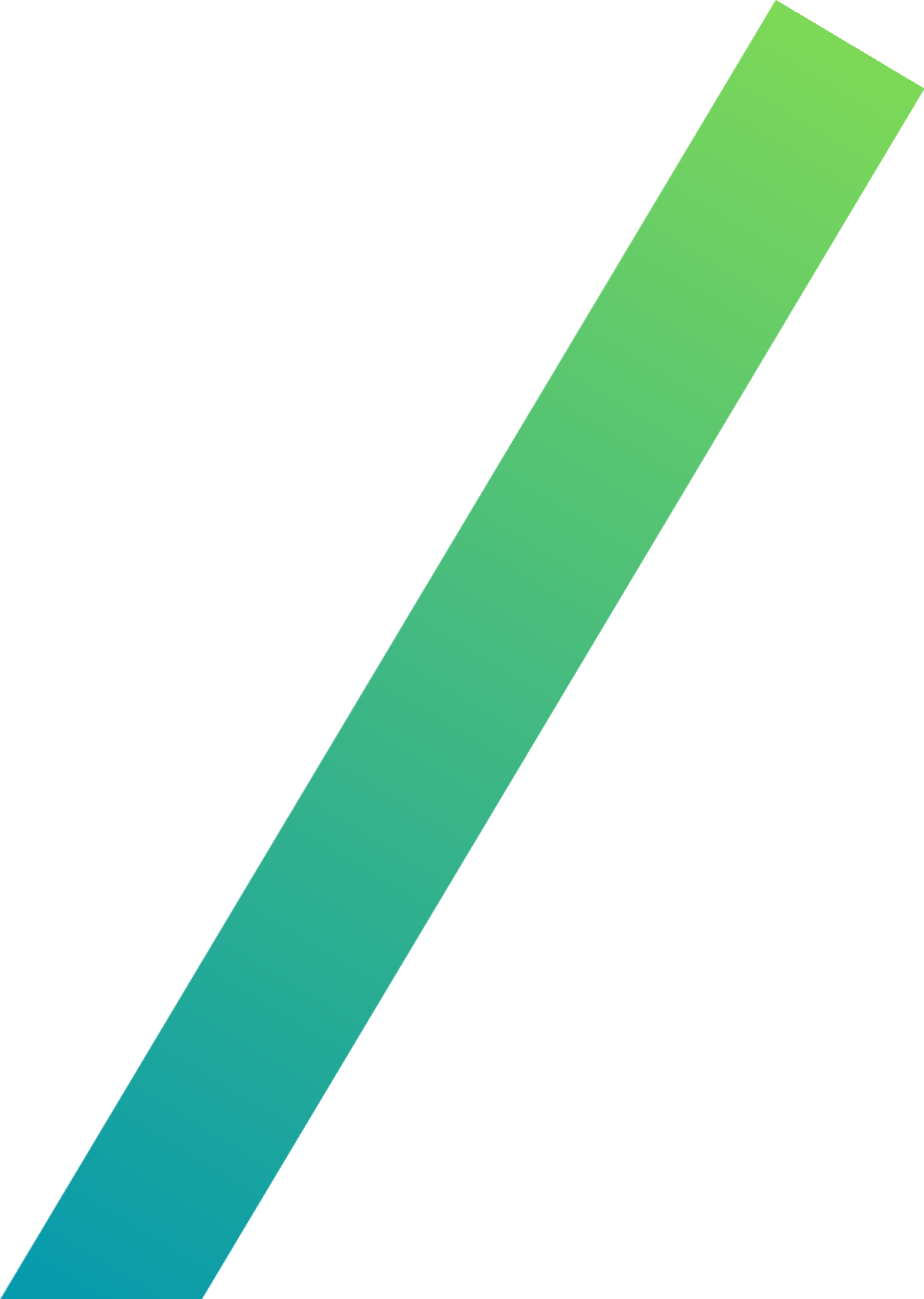 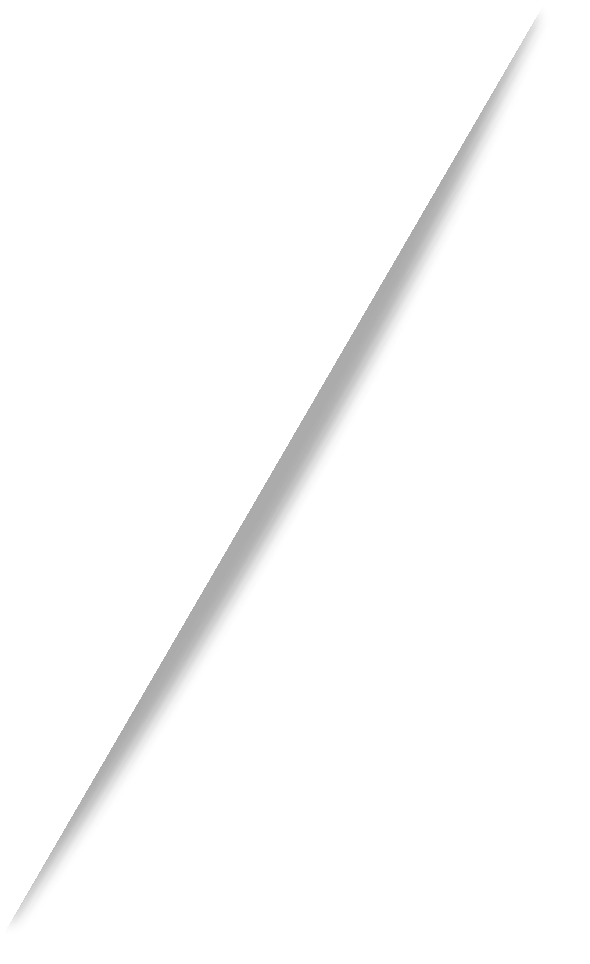 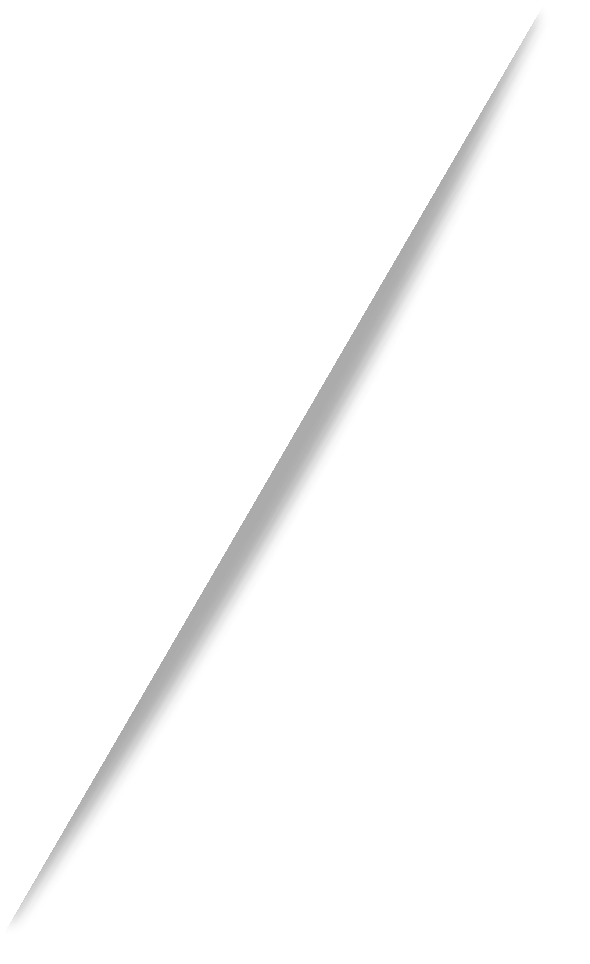 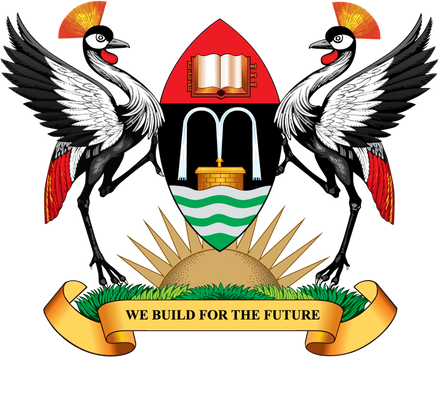 Directorate of Human Resources  By Deus Tayari Mujuni
Outline
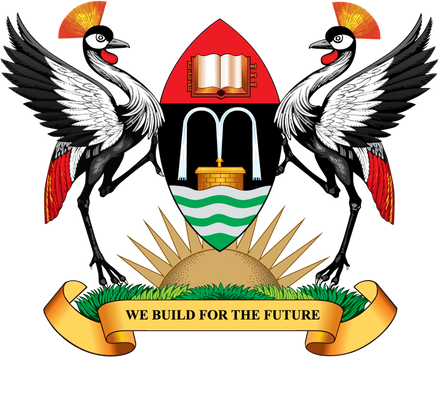 Basic Definition
Human Resources policies  Roles of the HR Directorate  Roles of Line Managers  Key	Human	Resource  Matters & Responsibilities
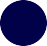 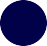 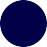 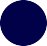 Management
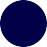 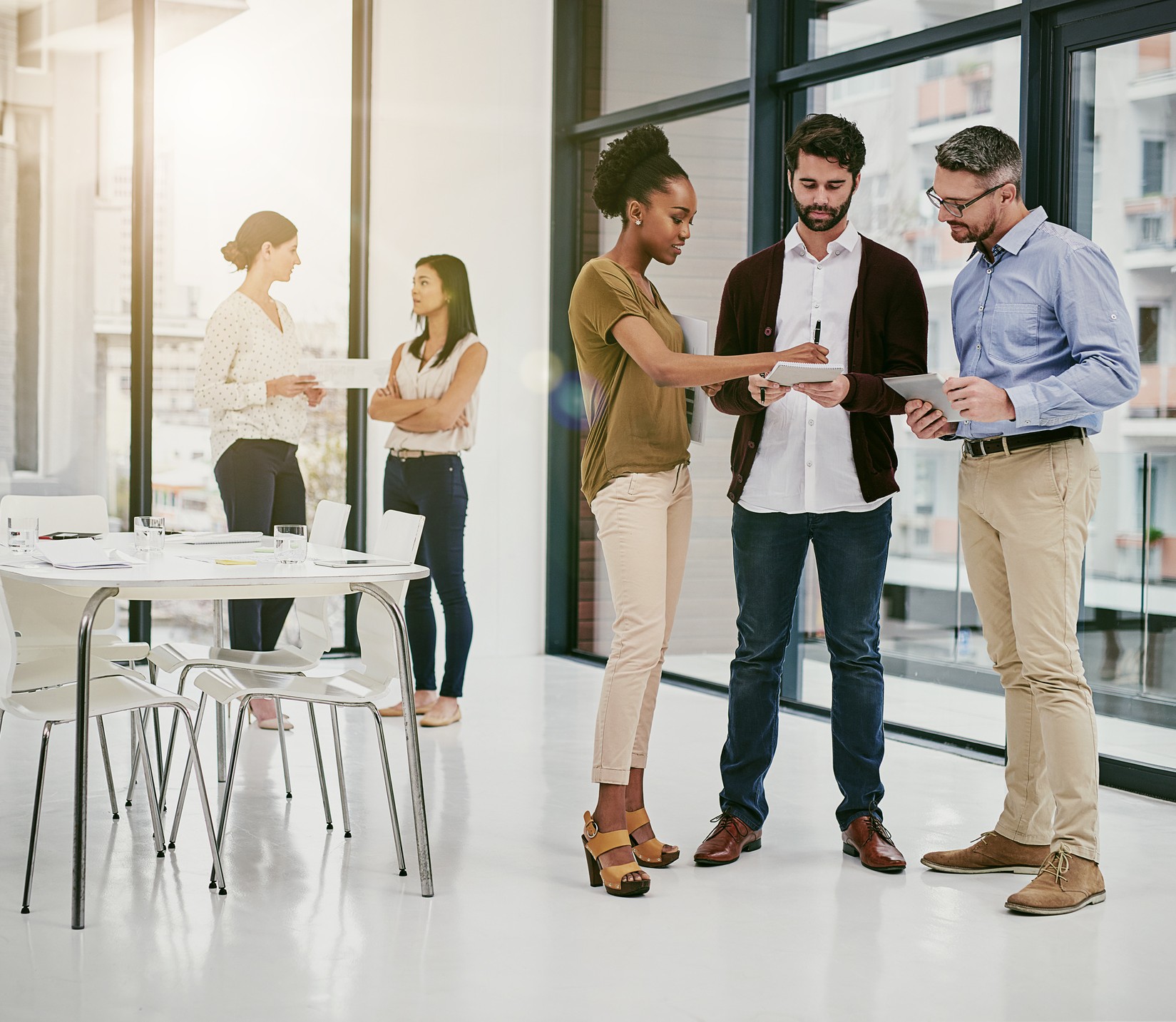 Some Roles of the Human  Resources Directorate
Human Resource Management (HRM) refers  to that part of an organization's activities  designed to attract, train, develop and  maintain an effective workforce
Some activities and roles undertaken  include:
organizing the process of recruiting staff,  organize training
conduct performance appraisal,  planning future staffing requirements,  handling grievances,
implementing HRM policy.
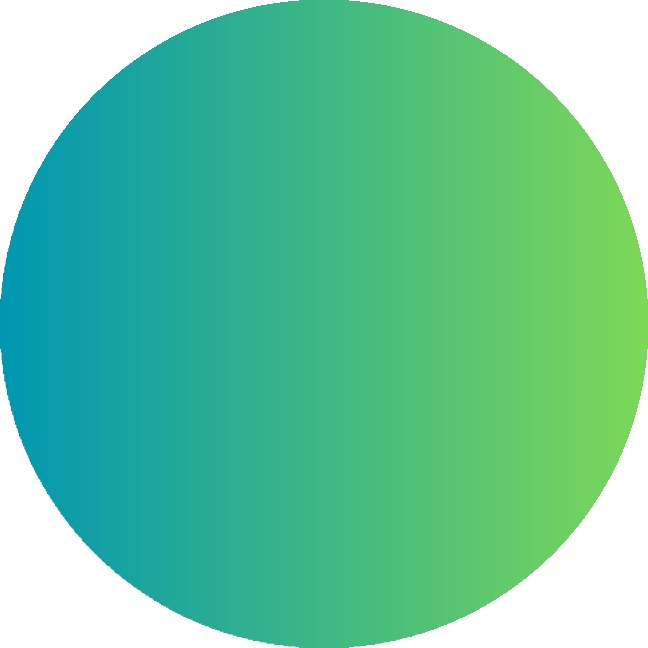 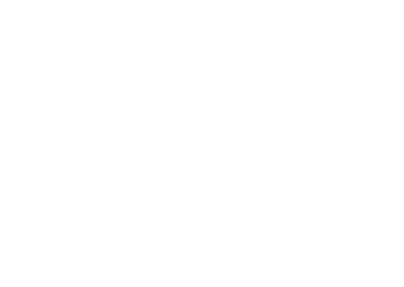 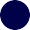 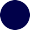 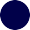 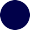 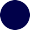 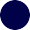 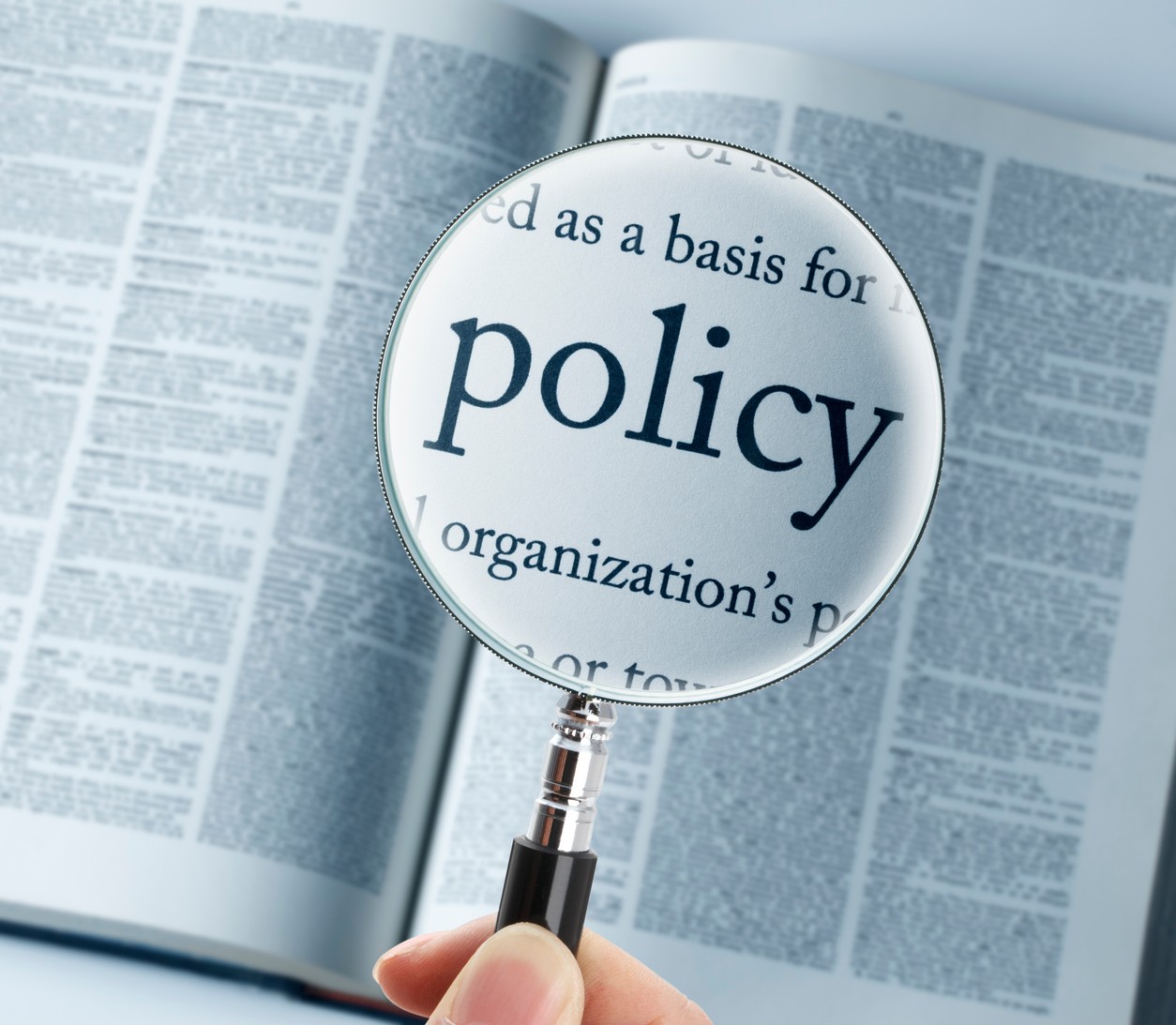 The Human Resources  Manual (2009) as  amended
The purpose of the Manual is to:  Consolidates	all	Human	Resource  policies, procedures and practices in one  document for ease of reference;
Defines the obligations and rights of the  University Council as the Employer;  Defines the obligations and rights of the  employees	of	Makerere	University;	and,  Serves as a reference framework for the  Management of the Human Resources in  the University.
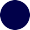 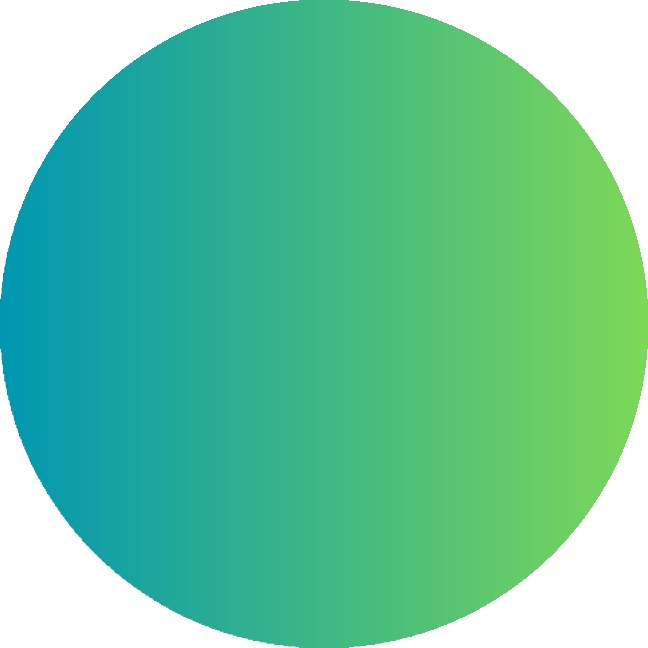 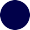 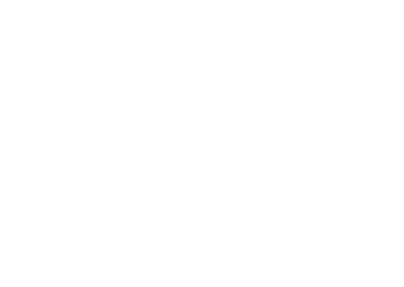 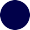 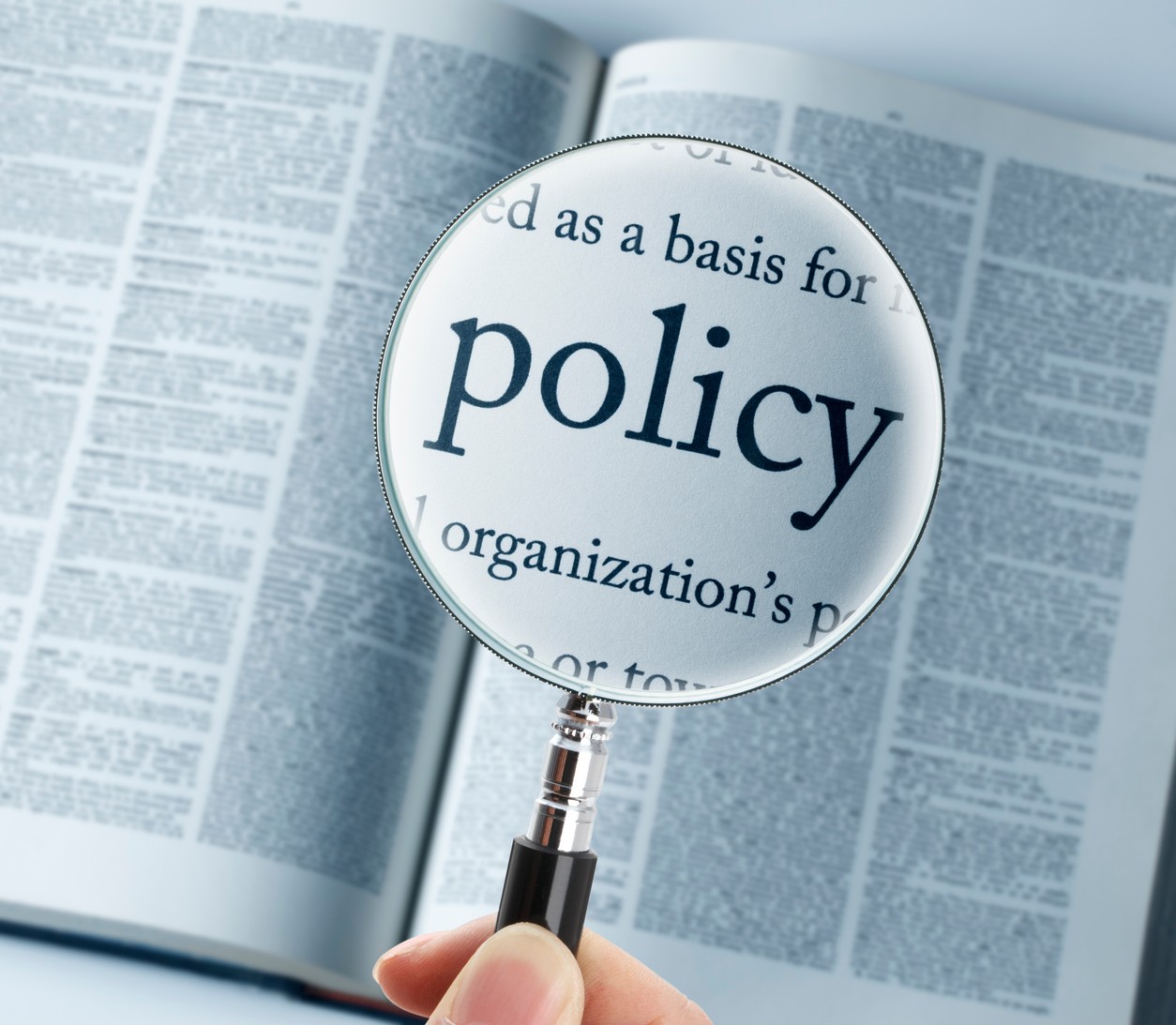 The Human Resources  Manual (2009) as  amended
The purpose of the Manual is to:
Ensure	compliance	with	employment  legislations
Inform	employees	of	our	responsibilities  & University’s expectation
Standard performance  Employee motivation & Loyalty  Resolving Conflict
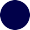 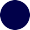 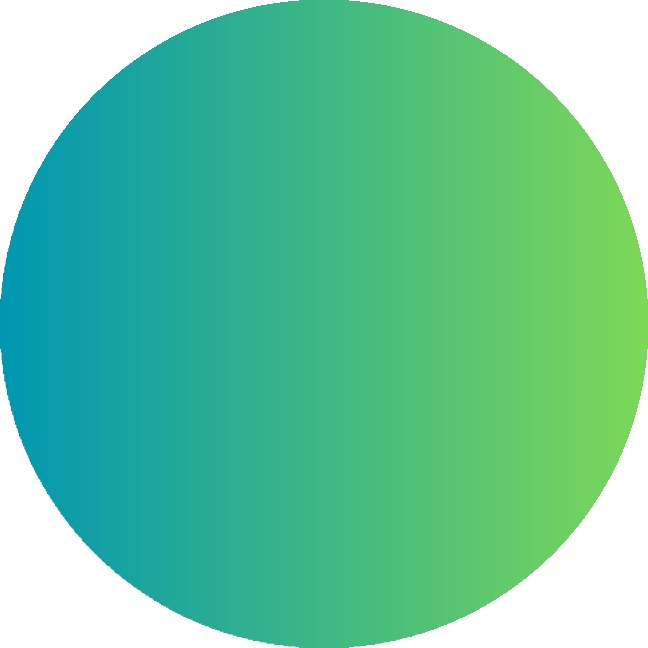 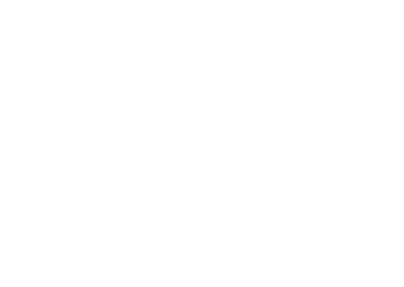 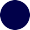 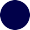 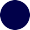 HR Manual guides the entry, stay  and exit of staff
Employment
Recruitment of staff
Promotions
Academic,	Administrative	and	Support  Promotions
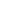 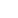 Human Resource Development
Staff Trainings
Leave Management
Annual	Leave,	Sick	Leave,	Study	Leave,  Maternity Leave
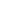 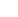 Working
SHtoauffrsAttendance, Work Load Vs Teaching  Load
Exit Staff
Conduct of staff
Staff Appraoisals
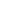 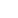 Resignations, Dismisals, Retirements, etc
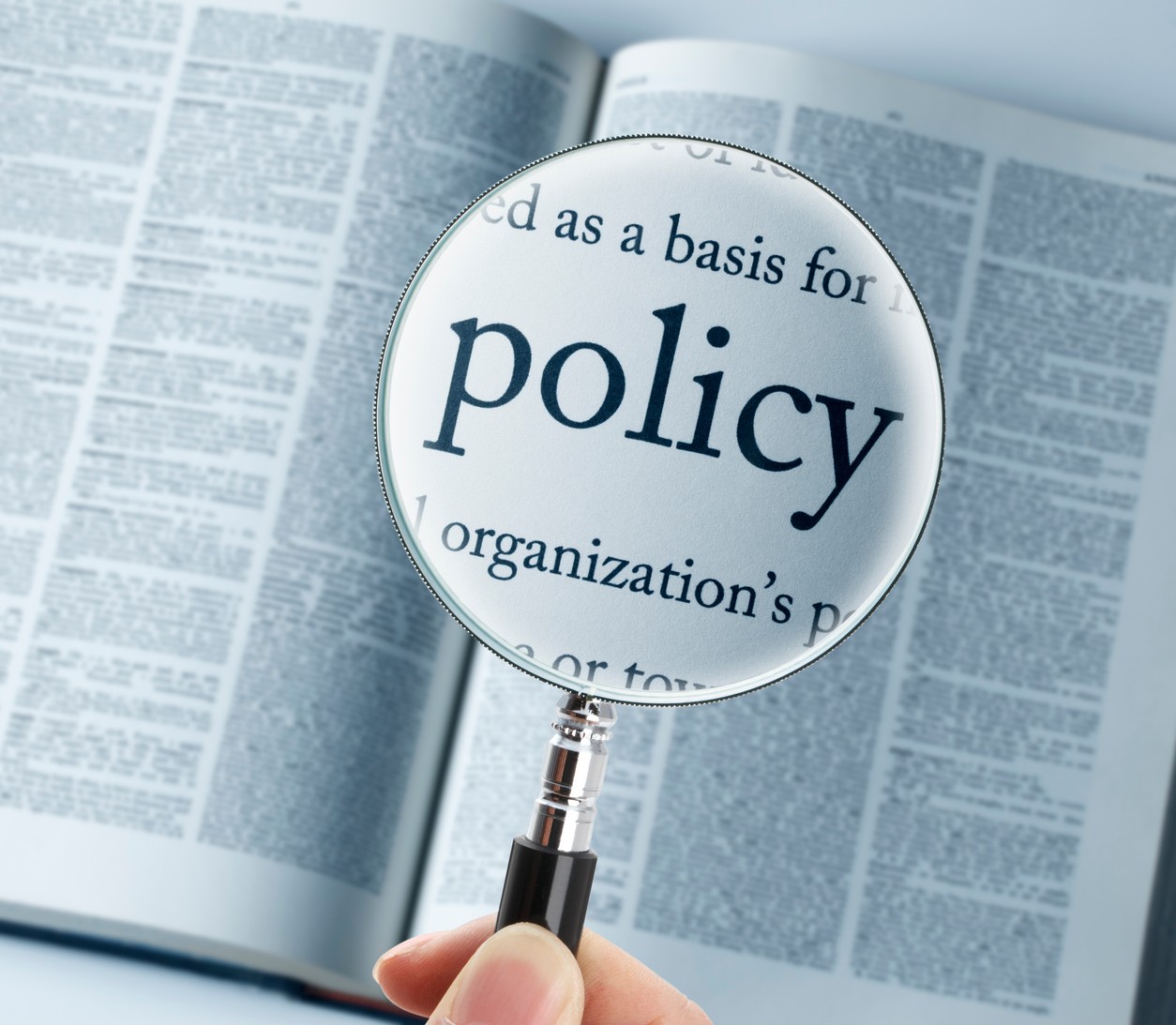 Key Human Resource  Management Matters &  Responsibilities
IMPLIMENTATION OF  HUMAN RESOURCES  MANUAL
The Directorate of HR, coordinates the  overall implementation of the HR Manual.  Oversees the activities of the key players  in the implementation of the HR policies.
Line Managers ensure adherence to the  provisions of the HR manual and other  policies.(section1.8(d)
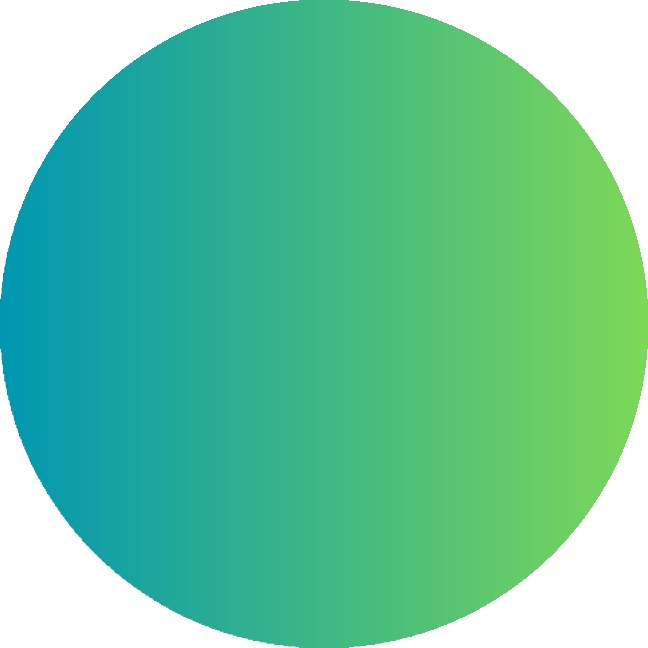 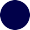 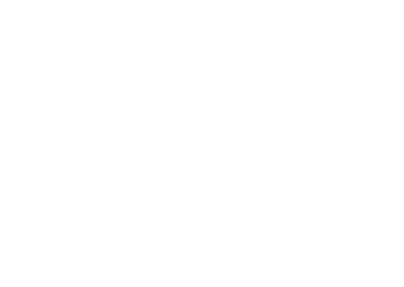 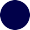 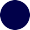 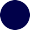 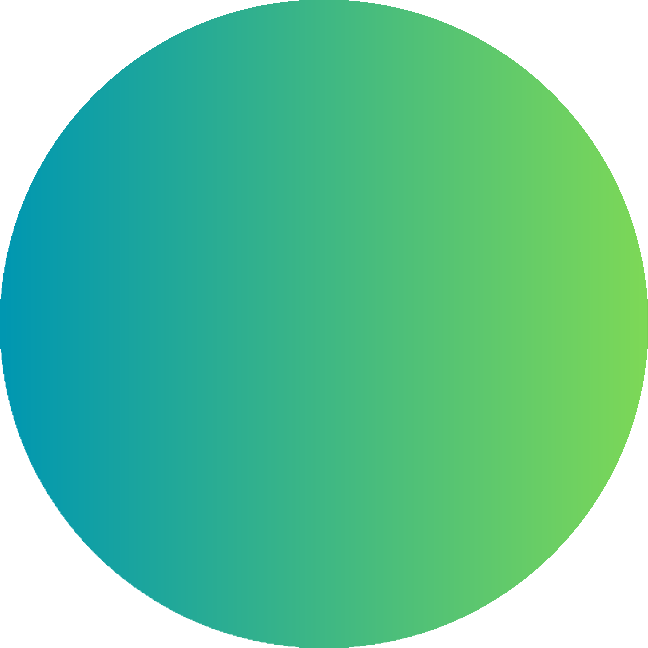 Recruitment of staff
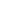 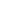 Appointments
on (Probation) Six Months-Confirmation
Contractual appointments- Months apply for renewal  Temporary/Administrative Appointments (Contractual Appointments)
Responsibilities
Line managers to identify the critical capacity gaps based on structure, wage  vacancy and work load,
Declare the vacancies timely to the directorate of HR
Temporary/Administrative appointments. Section 2.2.2k of the HR manual provides  for short term contractual appointments authorised by the Vice Chancellor.
Pursuant to section 50(3) of the University and Other Tertiary Institutions Act,2001  (as amended), the Appointments Board will therefore be required to ratify all  University staff appointments made under Section 2.2.29k) of the HR manual.
Line managers MUST follow the approved guidelines for appointment of staff on  short term contracts in the University service July 2023
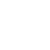 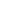 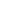 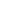 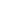 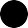 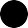 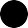 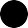 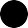 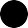 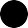 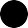 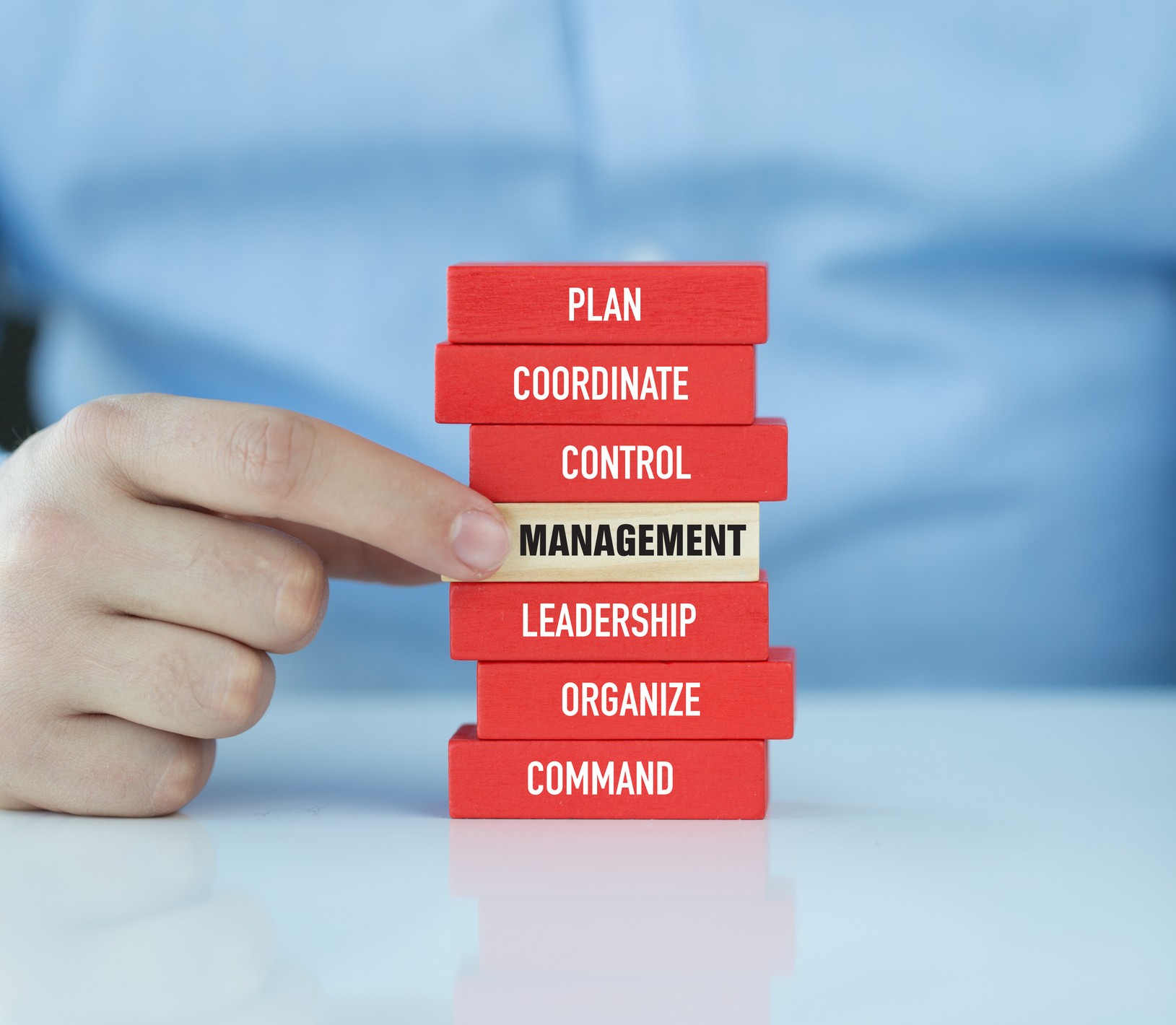 Staffing Status
Academics
filled at 39.4%  Average age 48.9 yrs
Administrative
filled at 36.22%  Average Age 46.5 yrs
Support
filled at 39.33%  Average Age 49.6 yrs
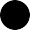 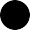 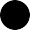 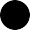 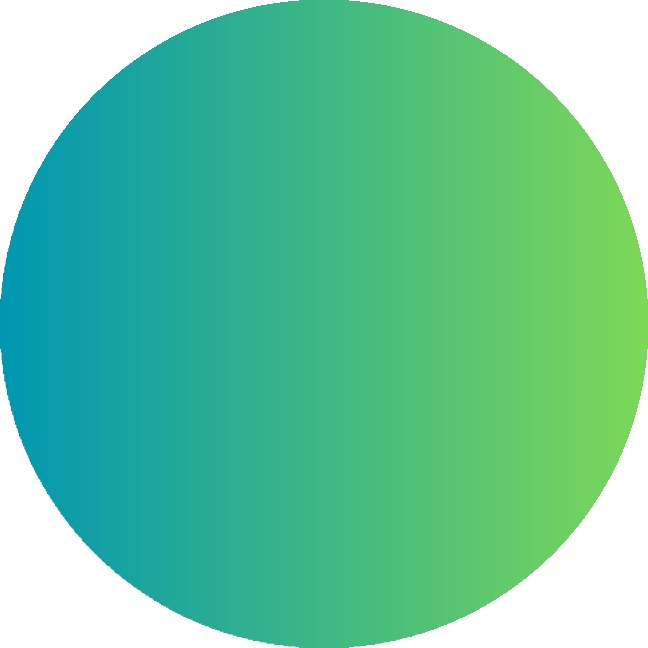 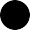 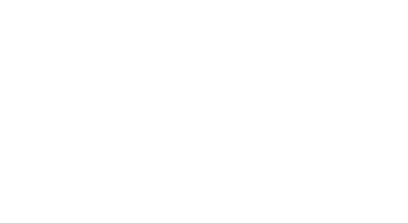 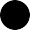 60 % female and 40% male
Part-time and Short-term  Contract staff paid from  College/Unit Non Wage Budgets
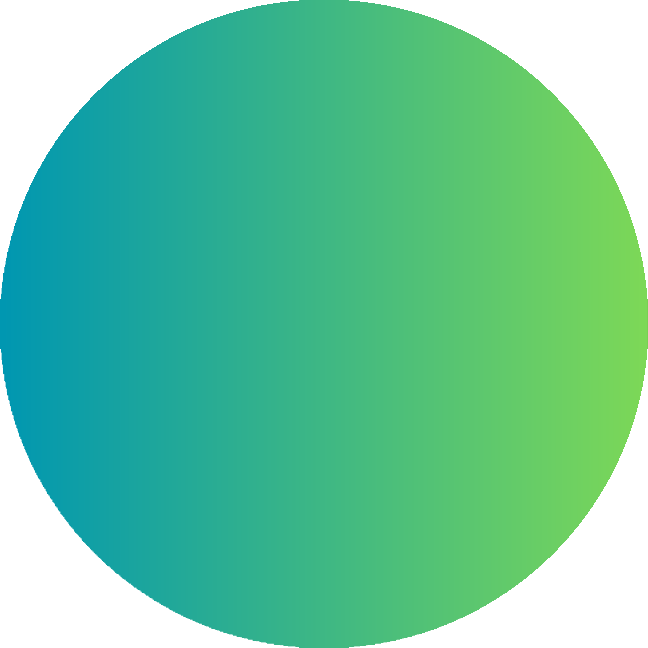 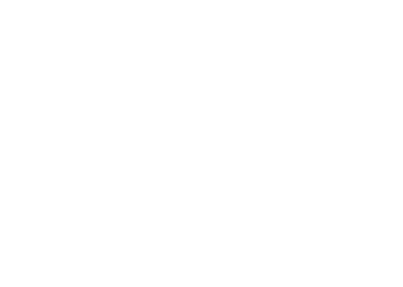 During its special meeting held on 9th may 2024, the University Council noted  the existence of considerable wage expenditure at the Unit/College level  primarily related to part time or short term contract staff appointments.
Council noted that the practice strains non wage funds intended for critical  functions including teaching and research materials and other recurrent  costs.
The University Council resolved effective FY 2024/2025 there shall be no staff  appointments or salary payments at any Unit level. All salaries will be  accommodated within the appropriated wage budget.
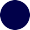 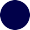 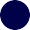 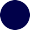 Part-time and Short-term  Contract staff paid from  College/Unit Non Wage Budgets
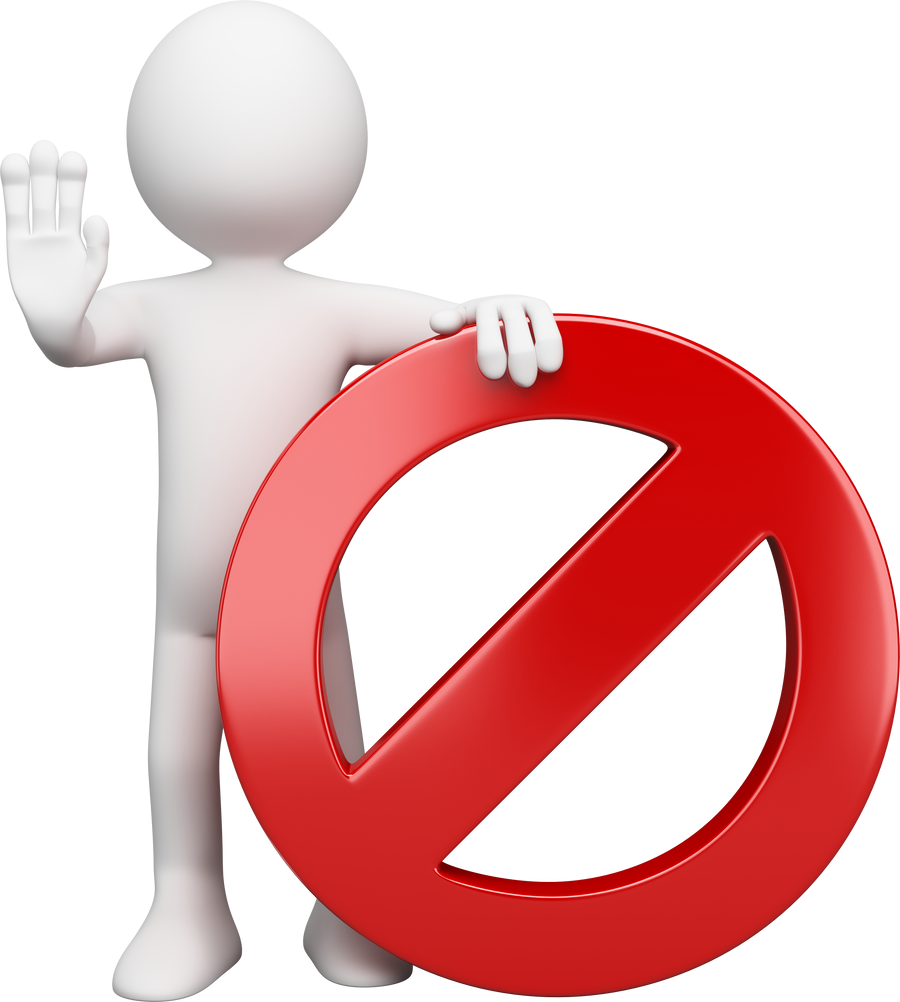 All University Officers are prohibited from assigning work to individuals  without valid contract with the University. Any Officer who assigns work to an  individual without a valid contact approved and issued by the University,  shall be personably liable for misconduct and the resulting wage or other  obligations- Refer Mak/US/406 2021 dated 1st July 2021 to College Principals  and Heads of Administrative Units.
STUDY LEAVE- Section 5.1.6 of the HR Manual as amended
Study leave shall mean the period a member of staff is away from official  work for a formal training or Post Doctoral Research.
Salient issues.
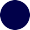 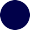 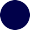 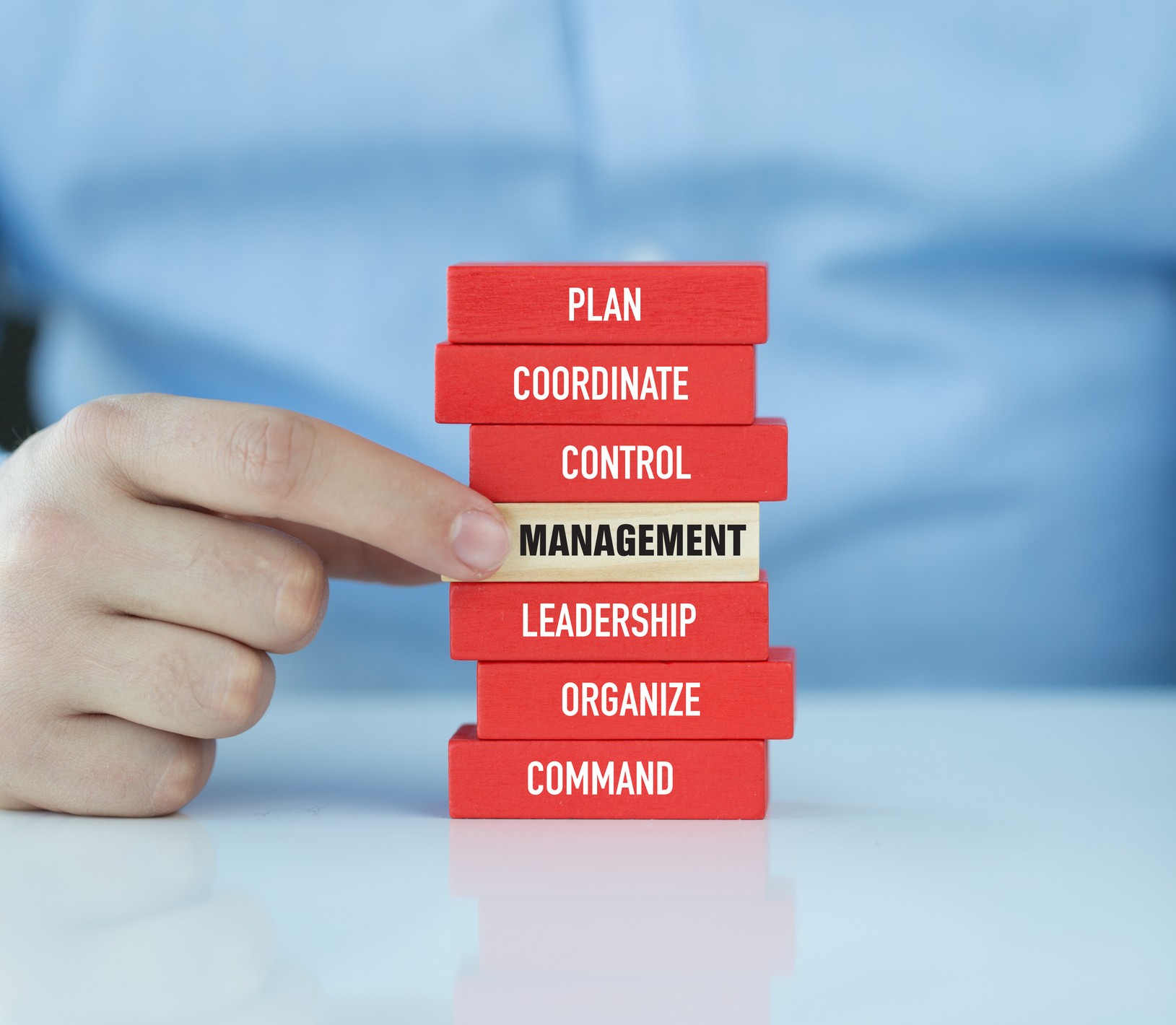 Line Managers
Responsibilities of Line Managers
Consider the eligibility of the applicant  Consider	the	procedure	as	laid	out	in  the HR Manual 5.1.6 (2) (a-t)
Key to note
Leave approval by the VC  Duly signed bonding forms
Quarterly reports by the student  Reporting	back	at	the	end	of	study  leave.
The HoD MUST report whether the Officer  has reported or not.
Observation.	Staff	not	returning	after  study leave.
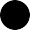 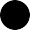 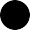 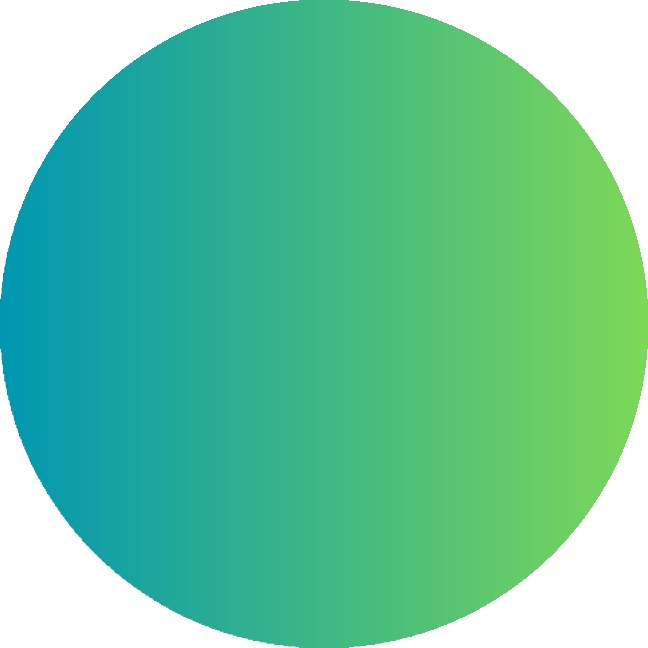 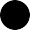 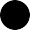 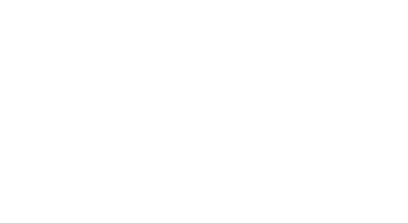 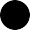 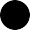 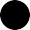 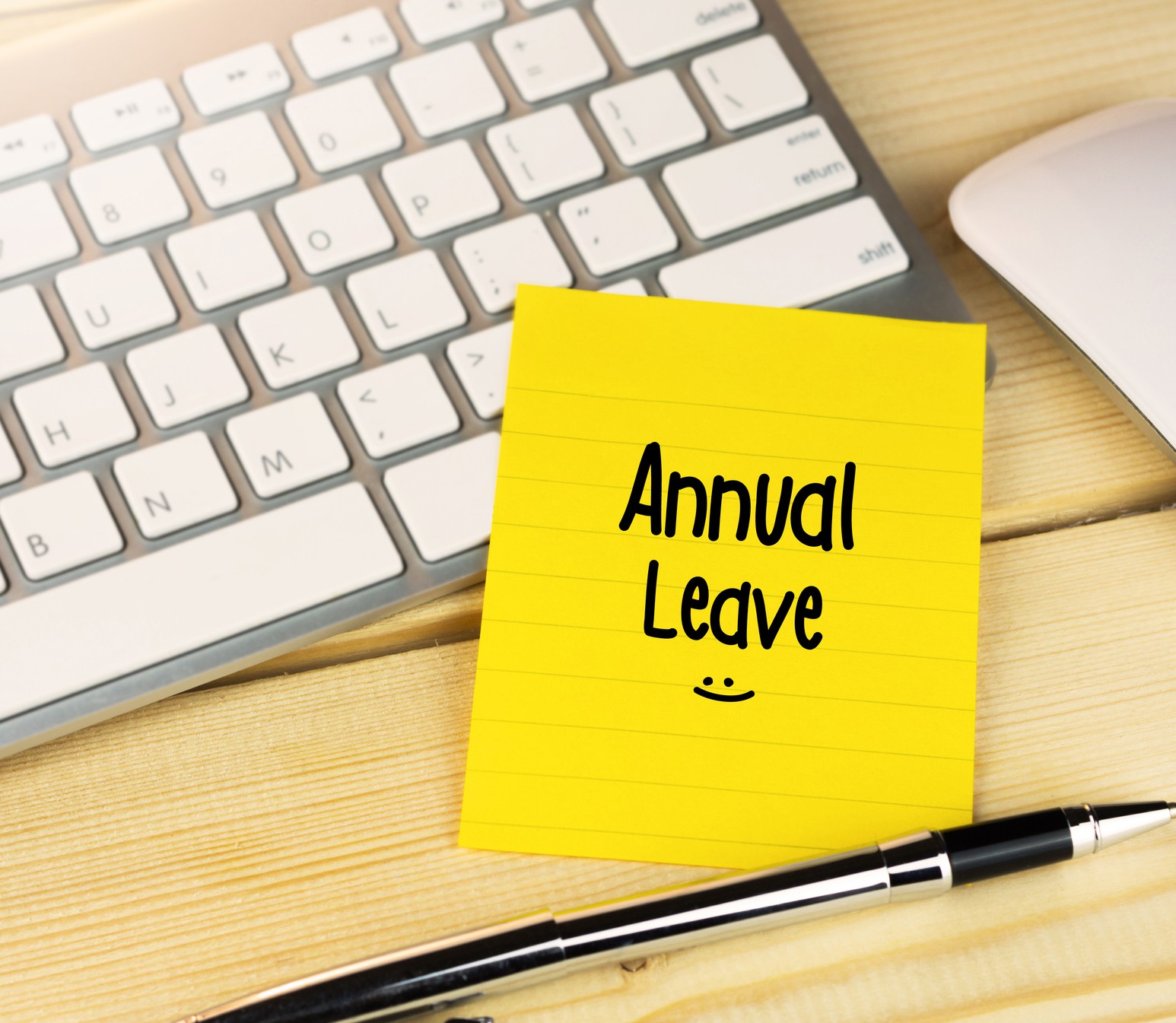 Other Leaves 5.1 of the  HR manual
Leave is the official time a member of staff is  off duty from the University.
No staff shall leave the official work of the  University without official permission.
Conditions governing different types of  leave
The line managers must report when the  officer reports back on duty after the end  of leave
Develop a robust leave roster
Any staff who fails to return from leave  amounts to misconduct section 9.6 (p) of  the HR manual.
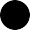 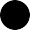 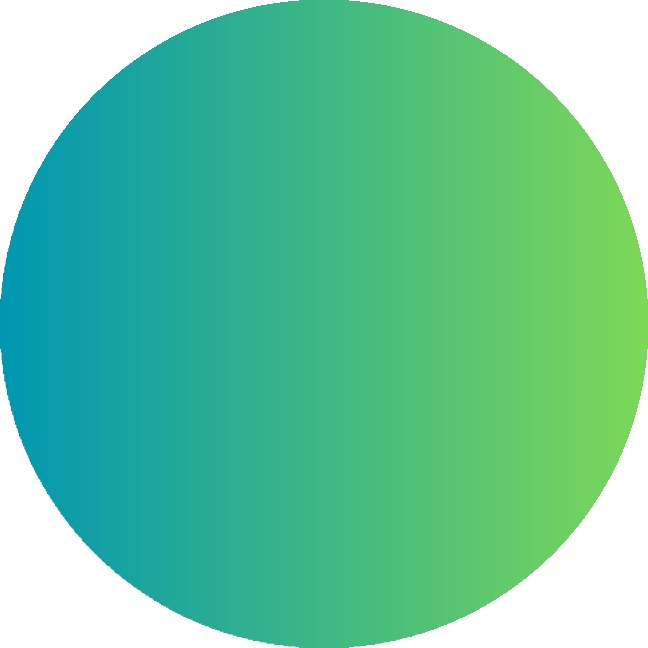 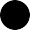 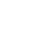 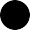 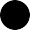 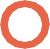 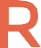 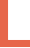 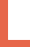 Payroll Management
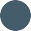 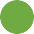 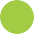 All staff shall receive the compensation as provided in the salary schedule for  the salary range for the position in which they are employed.
All staff are entitled to monthly salary as long as the are working or on official  leave.

Line managers responsibilities
To report staff who are not working and keep drawing salary
In line with 668th meeting on 14th October 2021, the University Appointments  Board directed that College Principals and Head of Administrative Units must  submit duly signed monthly schedules of the staff in post and staff on official  leave to the Directorate of Human resources copy to the University Secretary.
Observations.	Delays	in	submission	as	well	as	not	being	honest	to	the  directive.
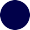 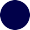 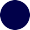 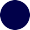 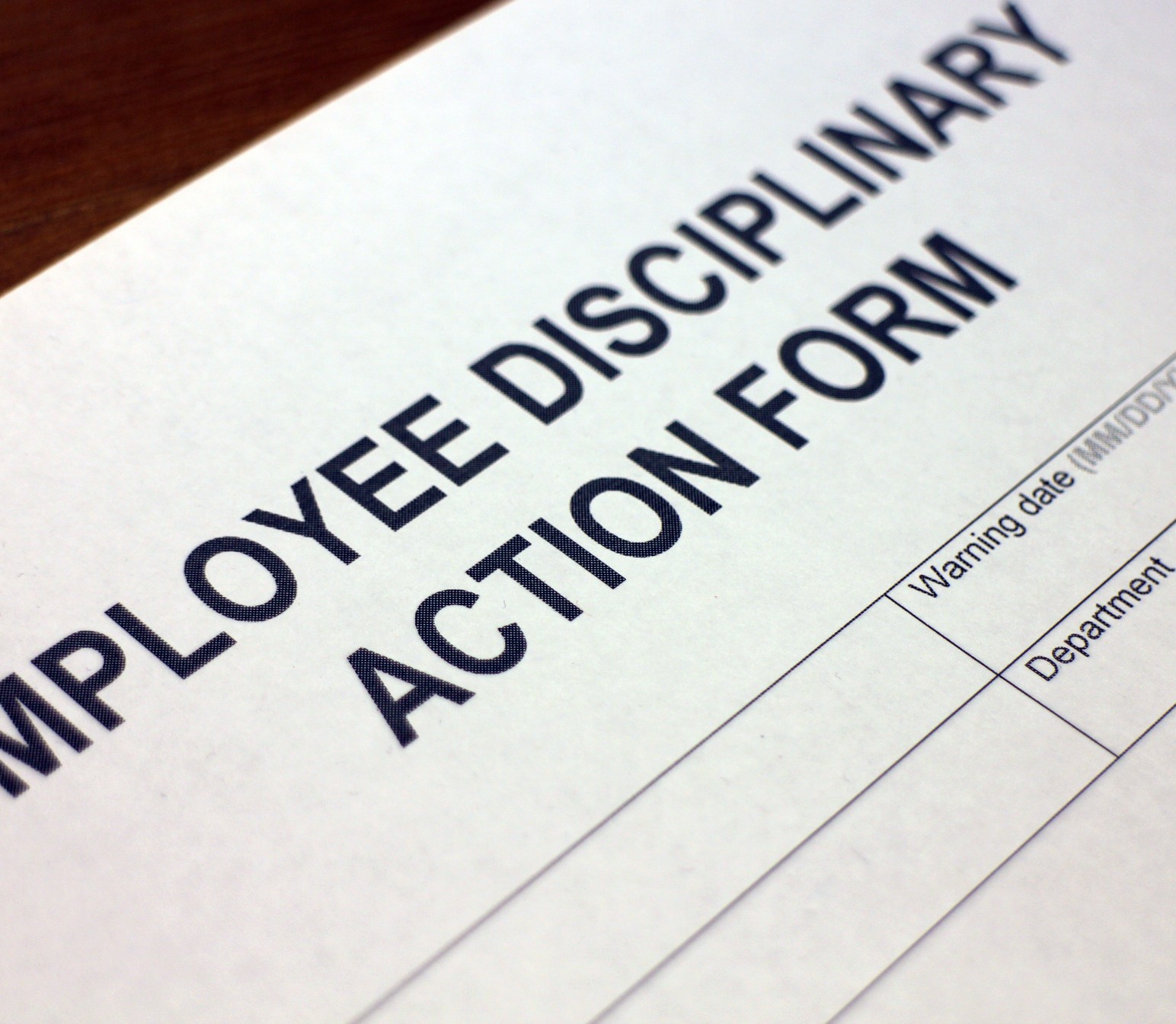 Disciplinary  offences/Misconduct
An employee shall act at all times in a  reasonable & responsible manner  Comply with the laws of Uganda as well  as	University’s	prescribed	policies,  procedures etc
Section 9.6 (a-r) of the HR Manual  highlights the offices that may be  construed as gross misconduct
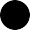 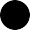 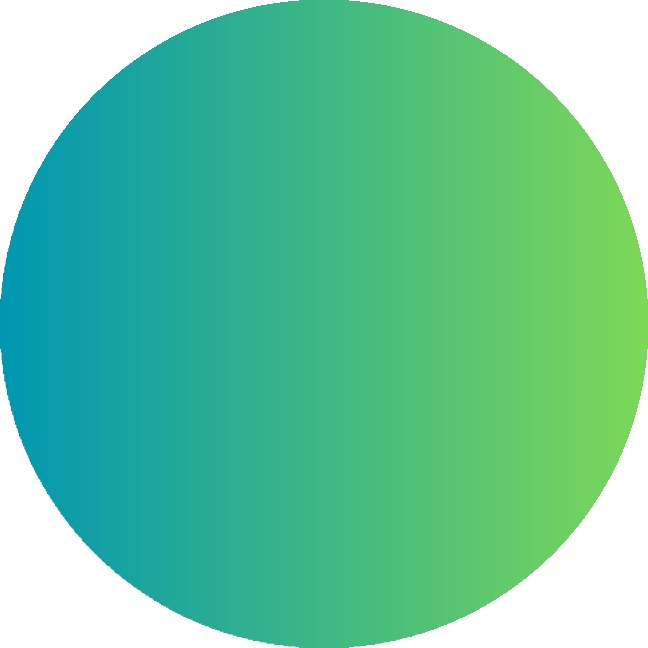 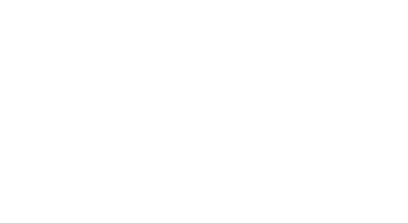 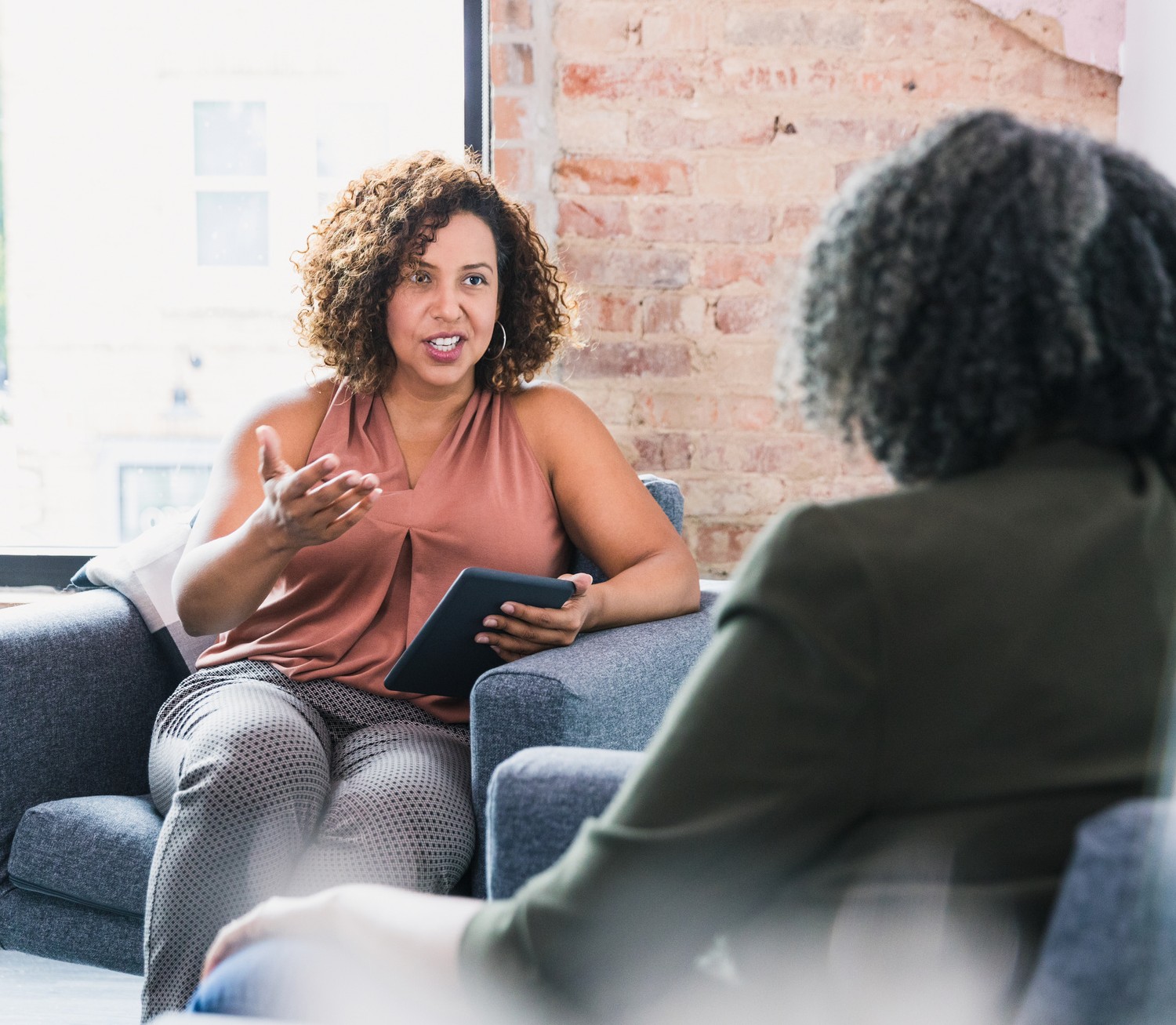 Disciplinary Measures
Corrective Counselling  Written reprimand  Warning,
Suspension,  Reduction in rank,  termination &  Dismissal
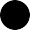 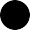 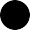 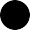 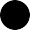 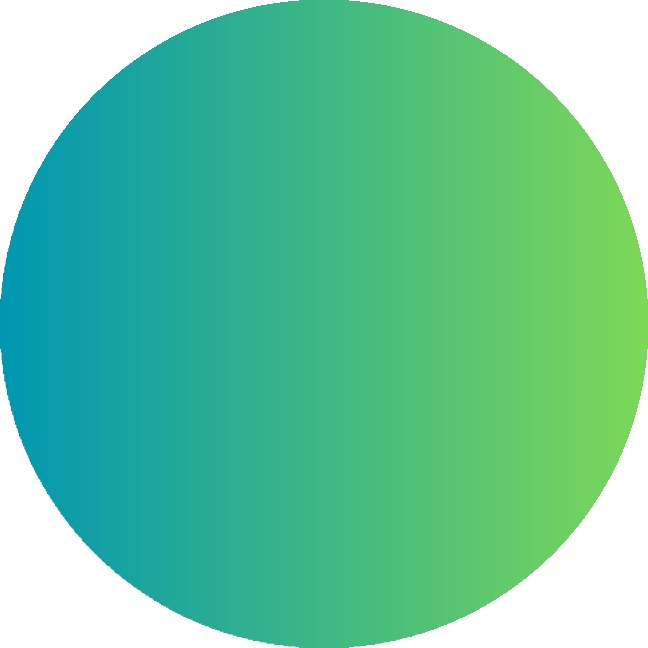 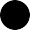 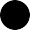 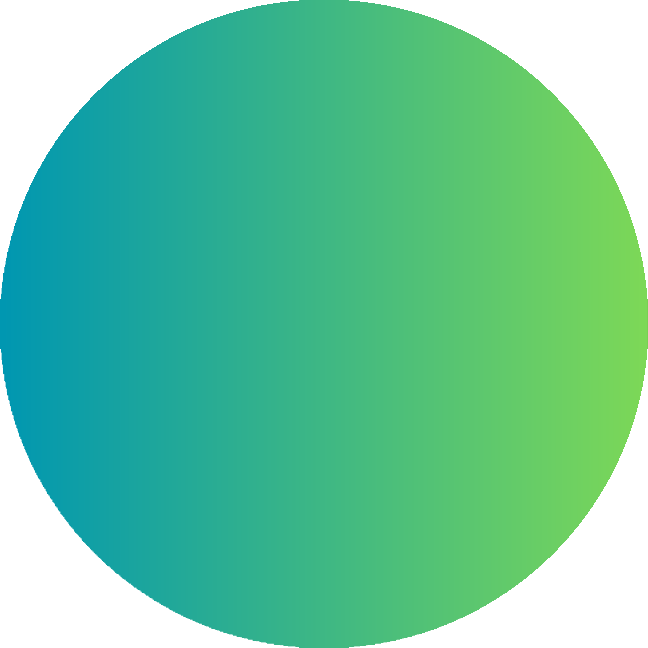 Performance Management &  Human Resource Devt
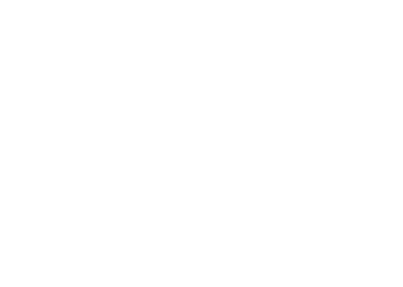 Performance Management is a systematic process of managing the  organization and its human resources to achieve a high and steady rate of  performance. It comprises a set of procedures used to plan, direct and  improve the performance of members of staff in accordance with achieving  the overall strategic objectives of the organization.
Rationale
To drive the University to become a high-performance focused Organisation;  To align individual members of staff objectives with the University's objectives  and core values;
Responsibilities of Line Managers
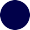 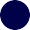 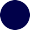 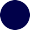 Performance management cycle
This entails a lay out of management activities  executed with in the specified months of a  performance year. For example
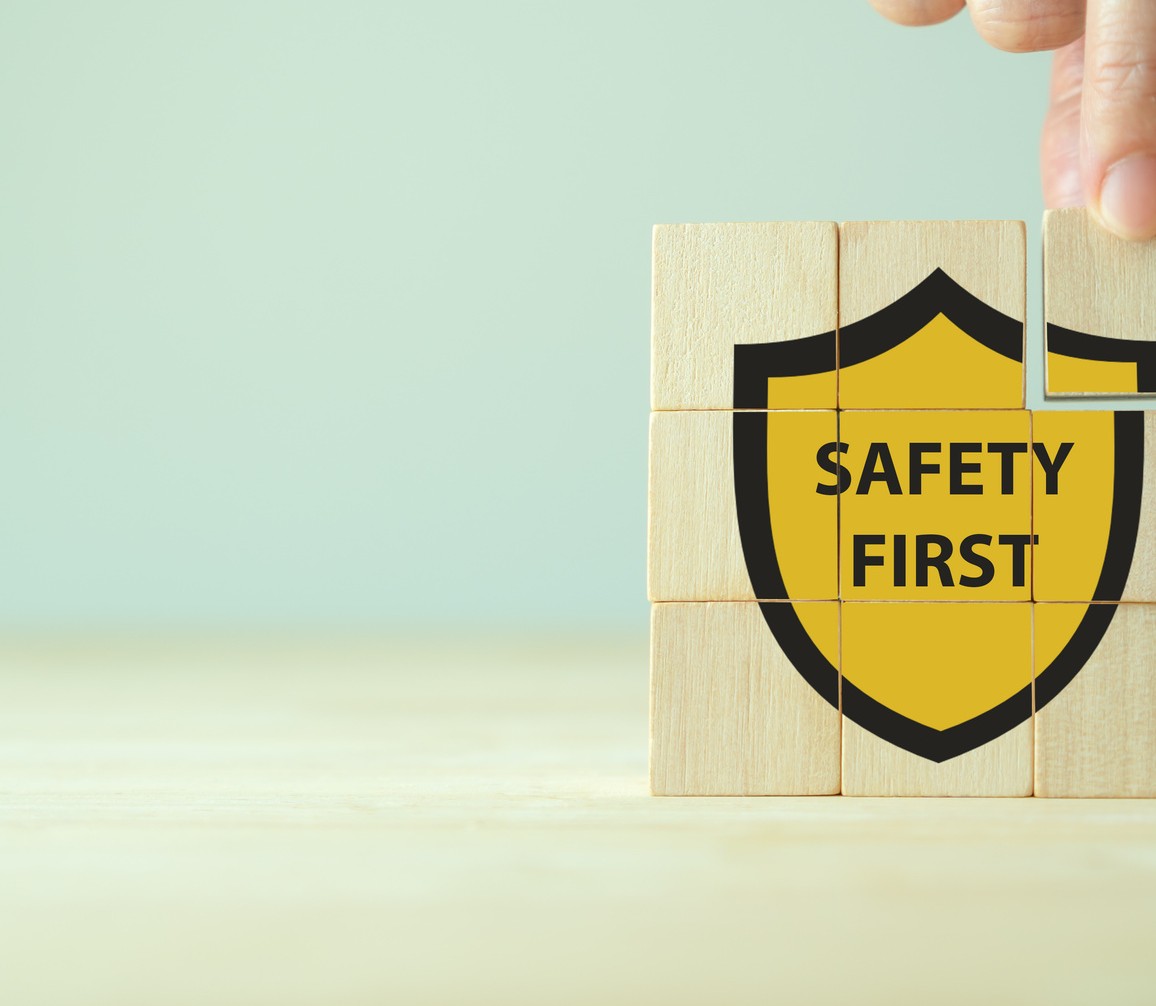 Employee Safety
The University is committedto promoting  and achieving a highstandard of staff  safety and health.
The University adheres to the principle that  occupational safetyand health of  members of Staff is a priority at the  workplace.
All UniversityStaff shall be accorded a  safeand secure working environment in  accordance with Occupational  Health  and Safety Act 2006 (as maybe  amended).
It is the obligation of the University to  comply	with provisionsof the  Occupational, Health and Safety Act.
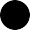 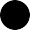 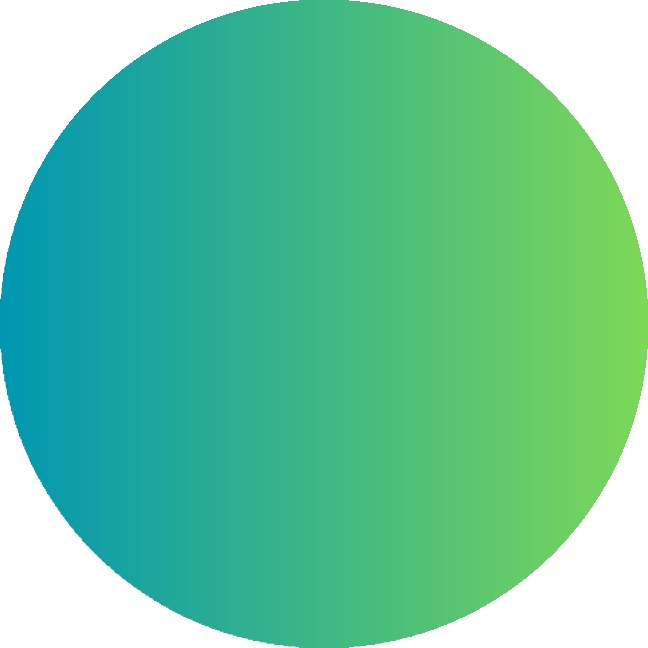 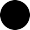 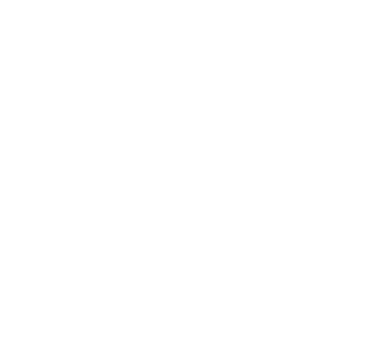 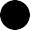 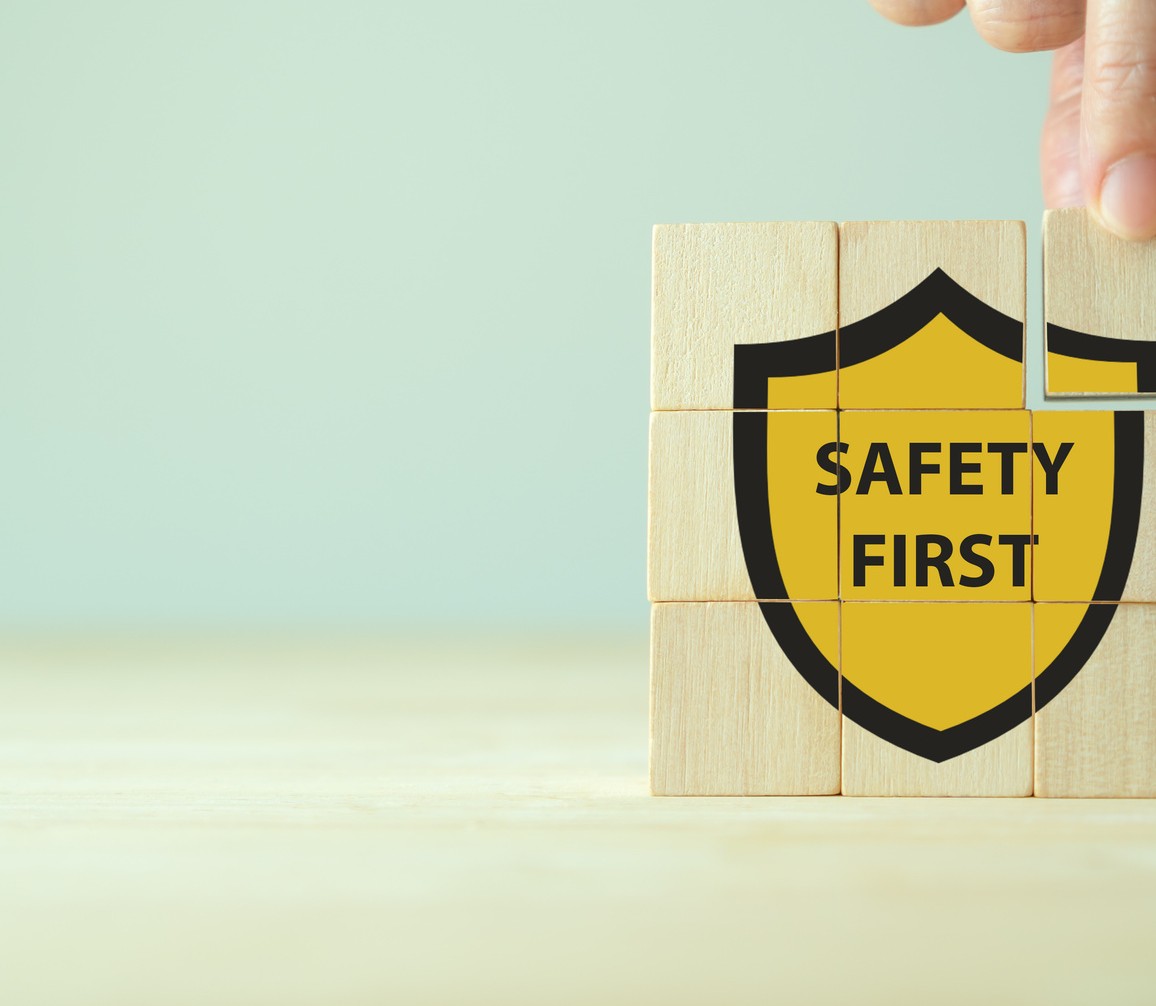 Employee Safety
Obligations of the University
Safe working environment
Ways	to	reduce	hazards	and	risks	of  health
Training on employee safety
Systems of work, plant and machinery are  safe
Competent supervision
Obligations of Employee
Take maximum precaution, Comply with  H&S regulations, Report unsafe situations,  report incidents that result into injury
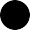 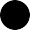 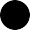 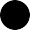 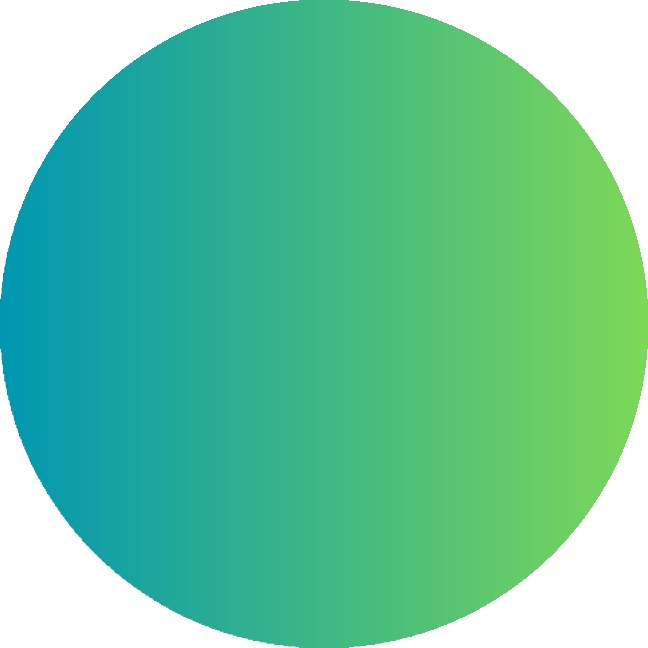 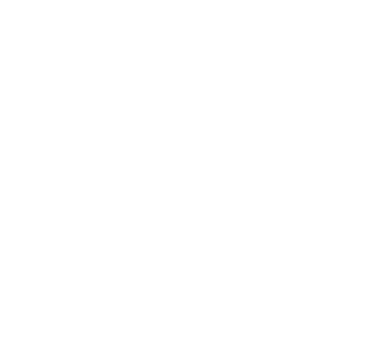 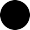 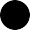 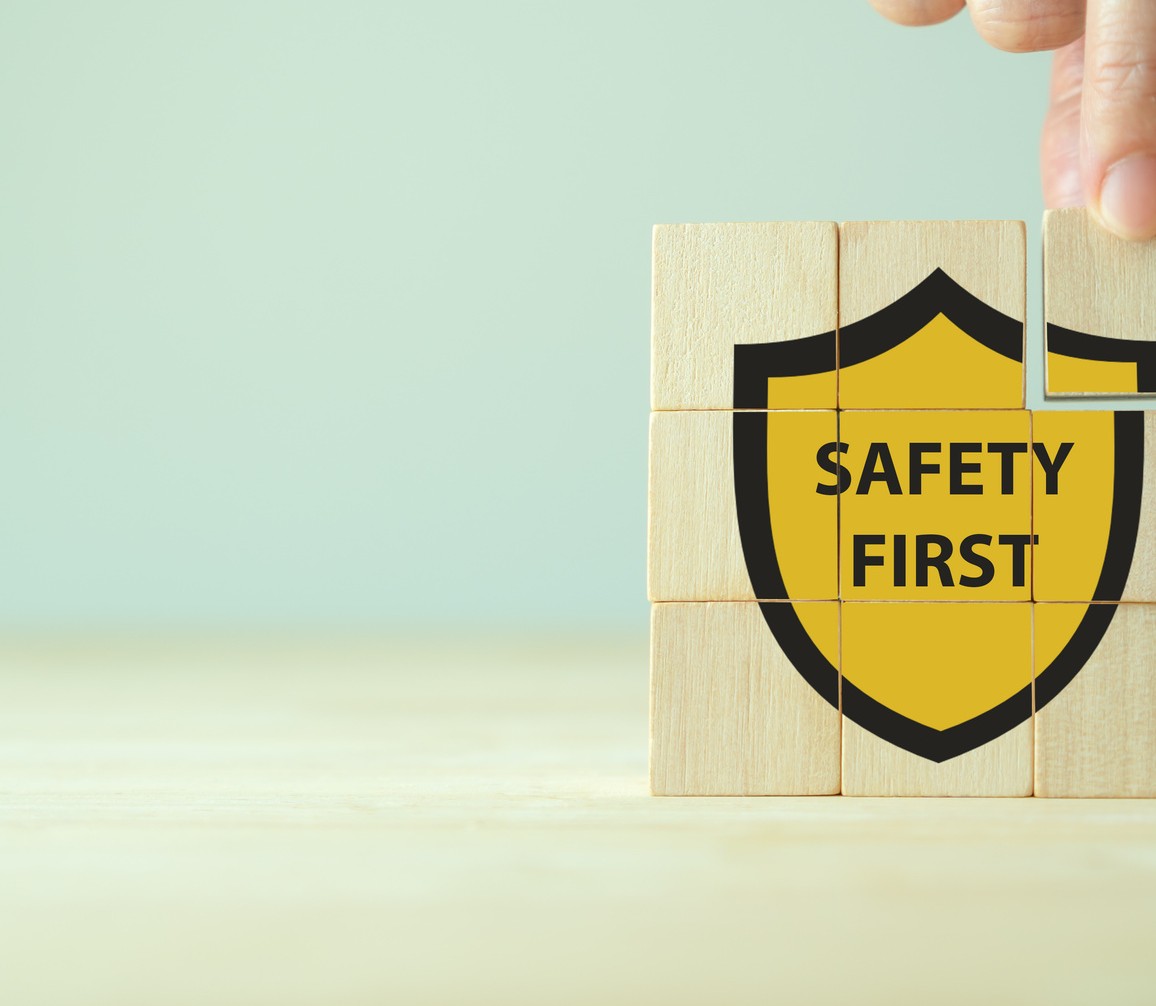 Employee Safety
Compensation.
Employers	is  compensation
liable  ifaccident
to	 paying  arises	out	of
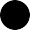 employee course of work  To and from place of work
In case of total incapacitation or death –  lamp sum payment
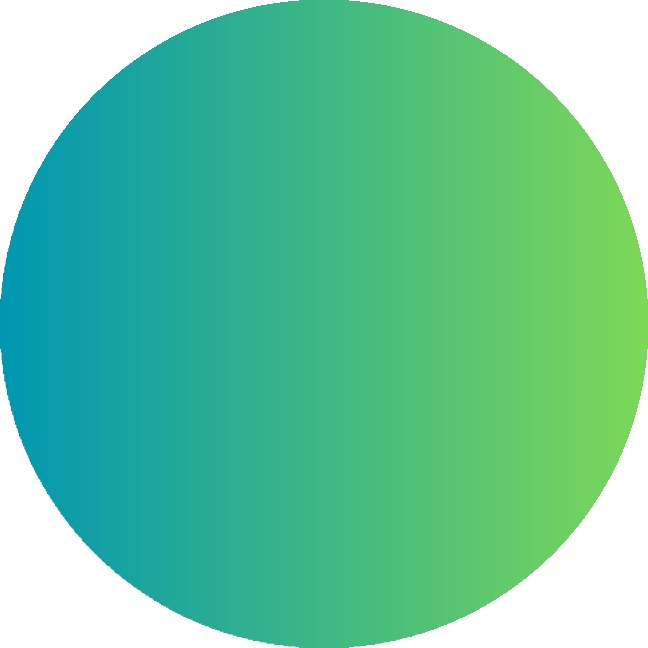 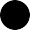 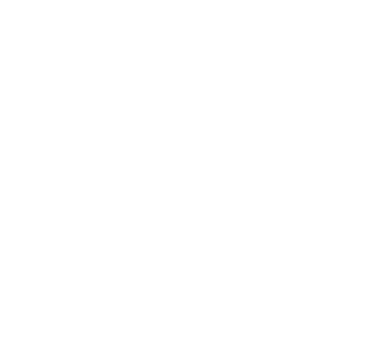 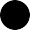 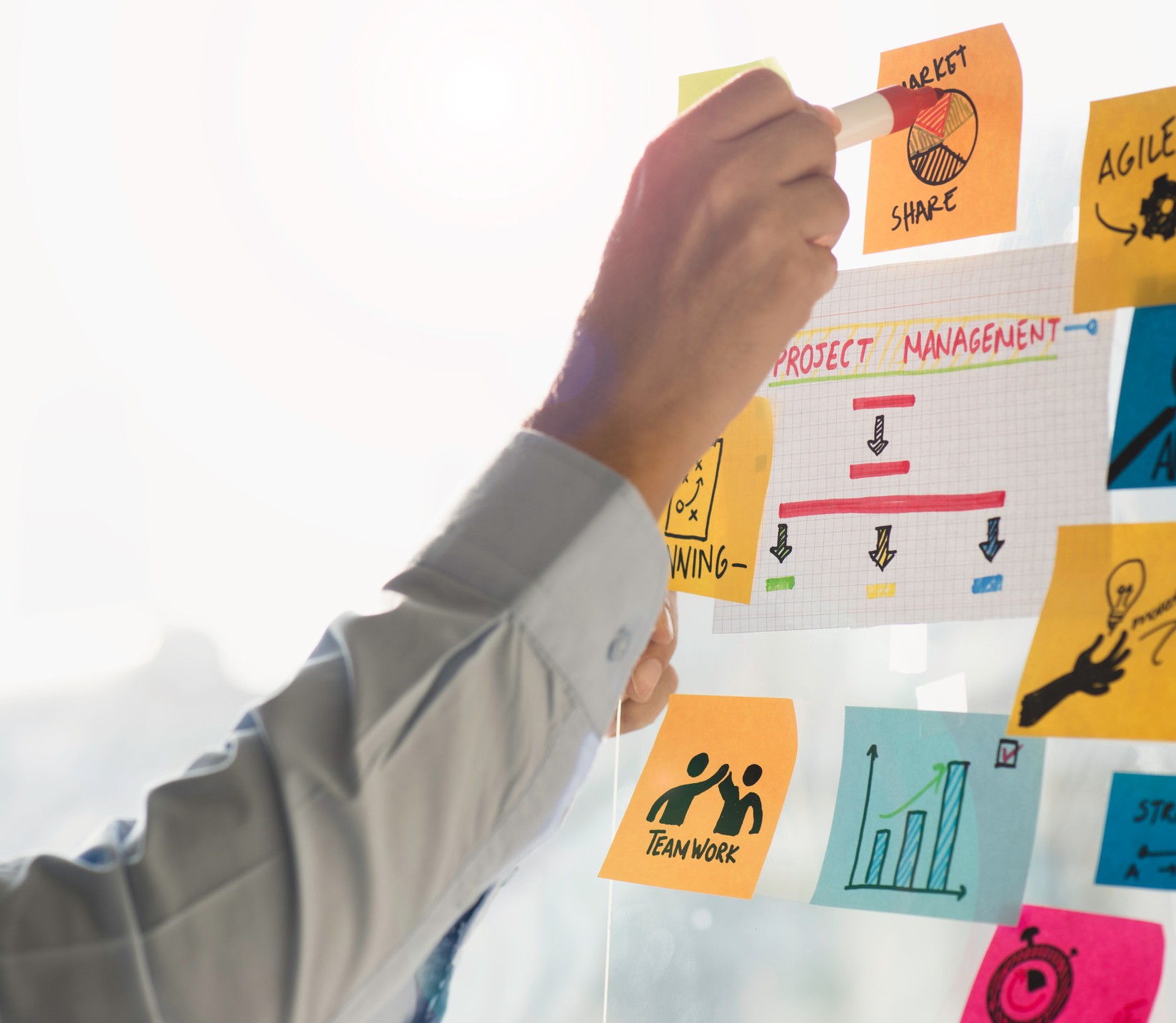 Line Managers
The	Line	 Managers	are		responsible	for  managing	employees	 to	ensure	successful
execution  strategies.
Under
of	organizational	goals	and

score	the	role	of	each	Line
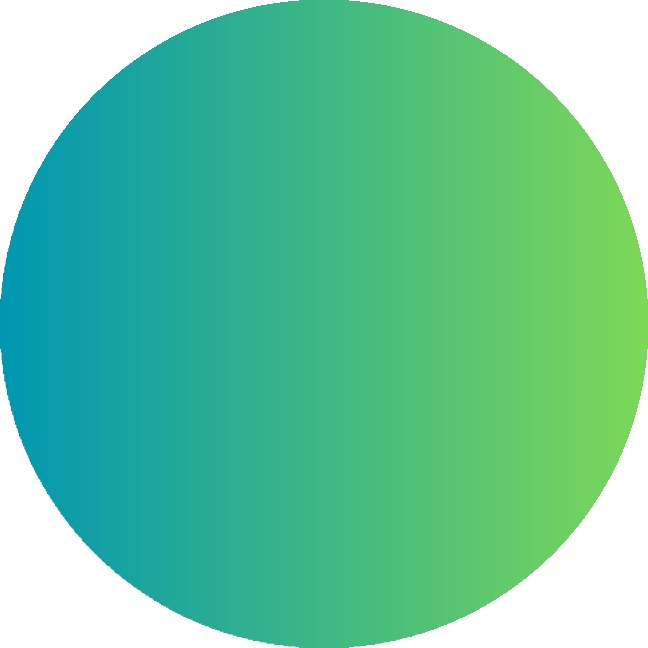 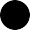 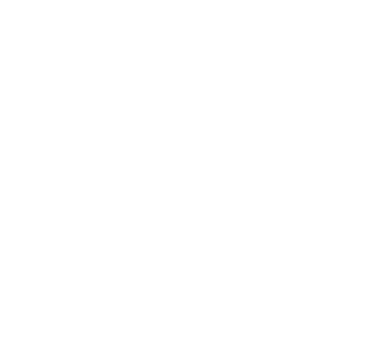 manager- distinct
Appreciate	the	contribution	of	each	Line  Managers.
Avoid conflict.
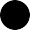 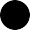 Makerere  University
Thank  You
Deus Tayari Mujuni
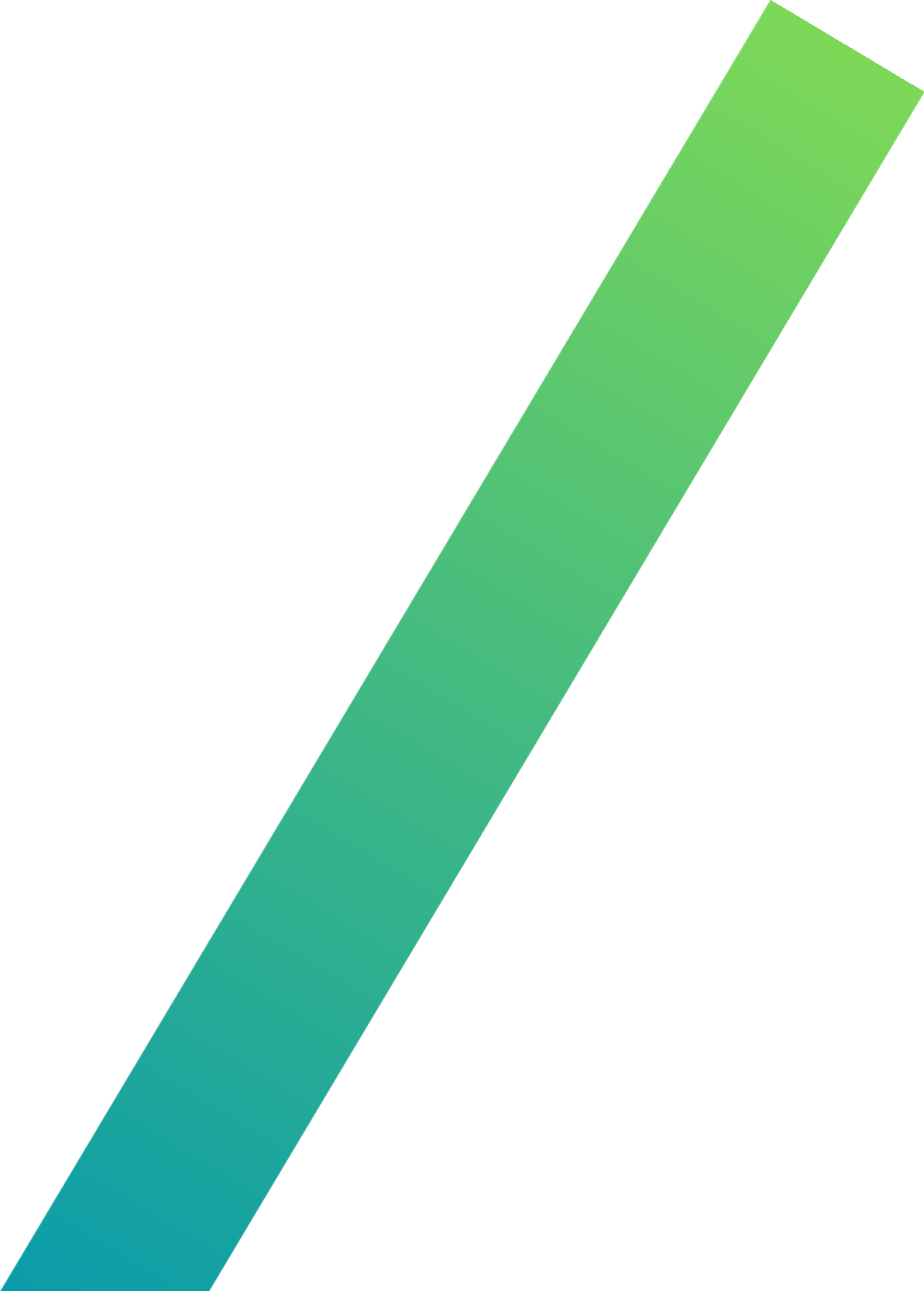 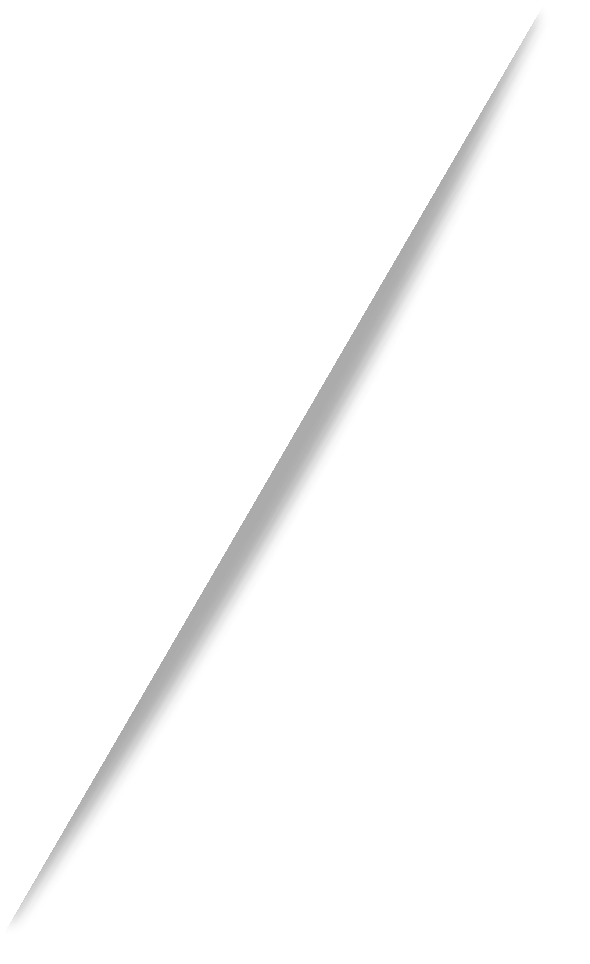 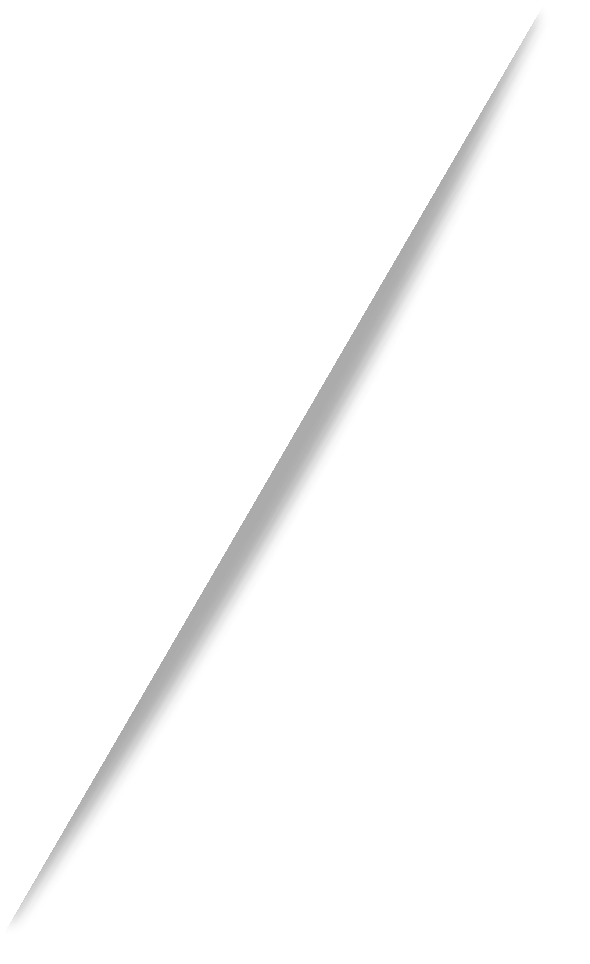 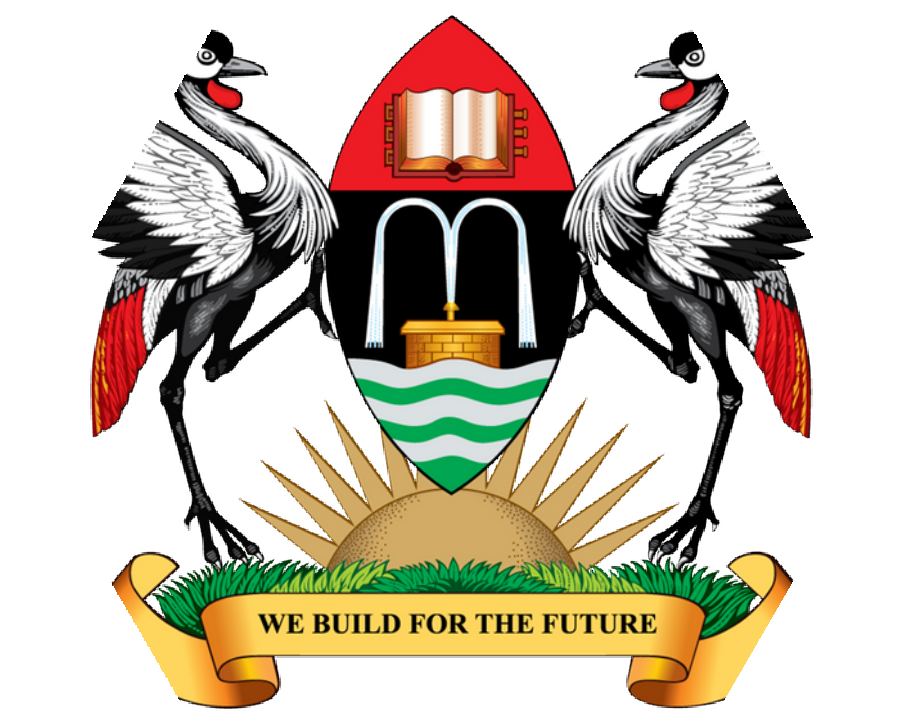